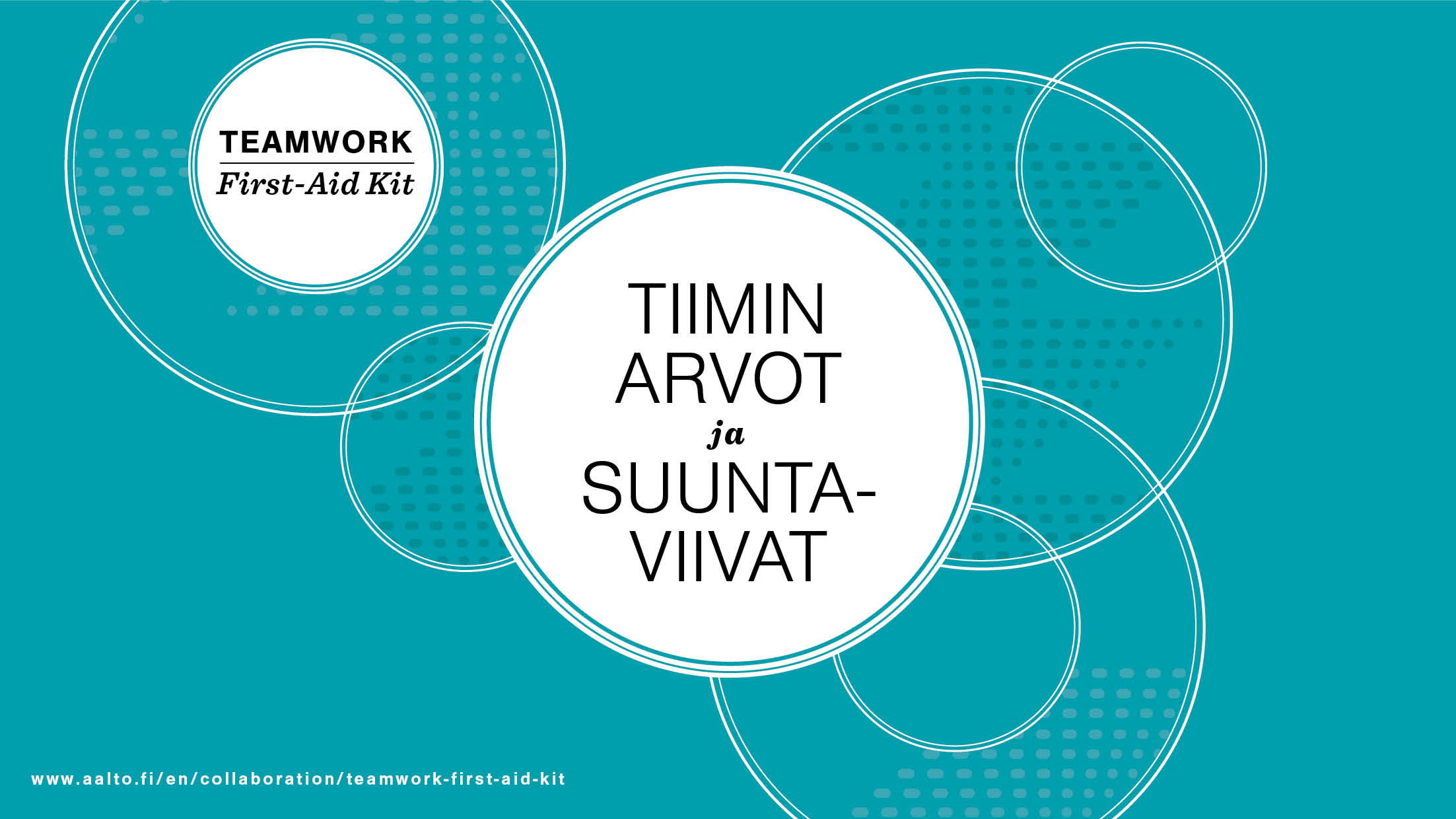 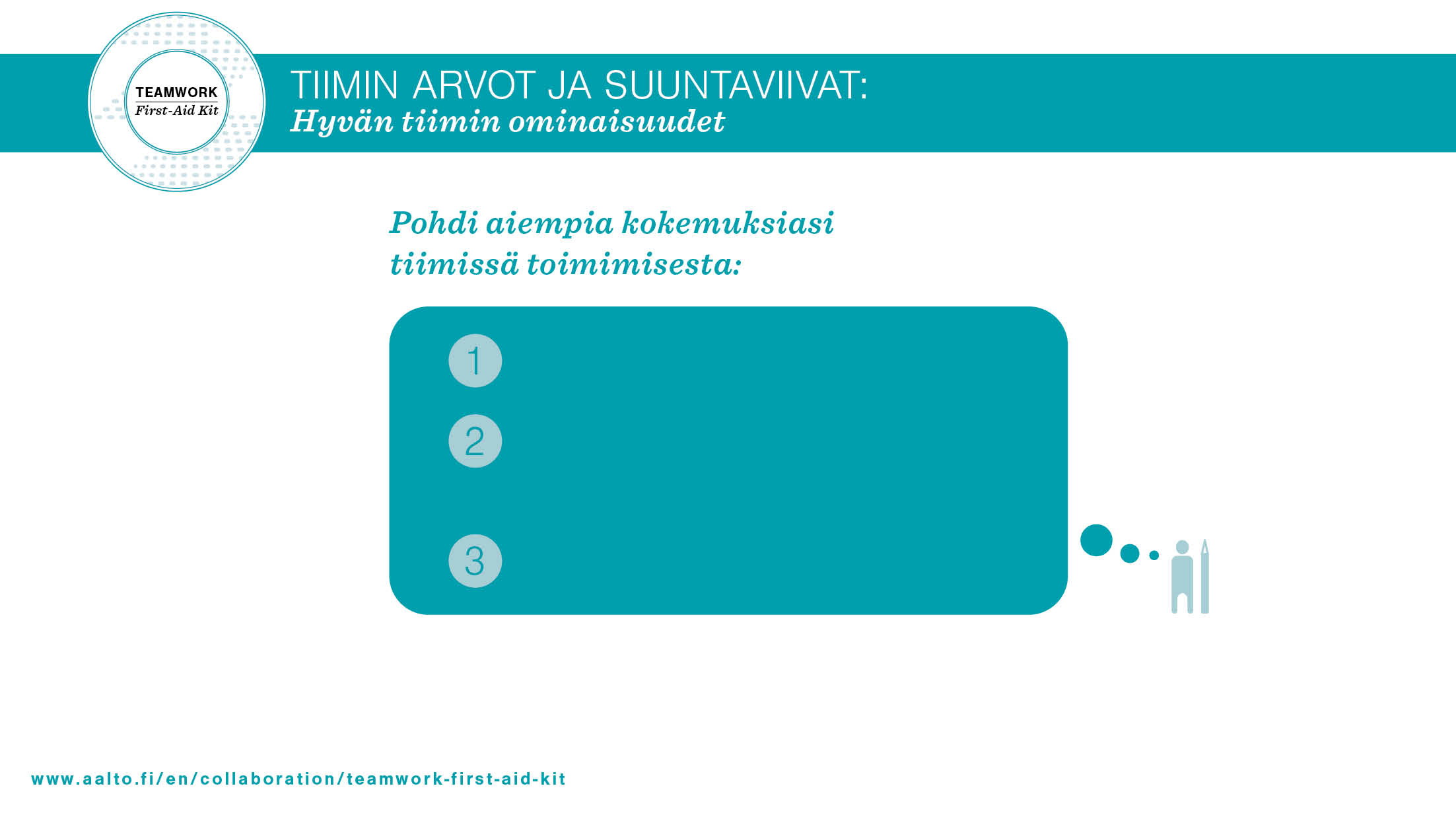 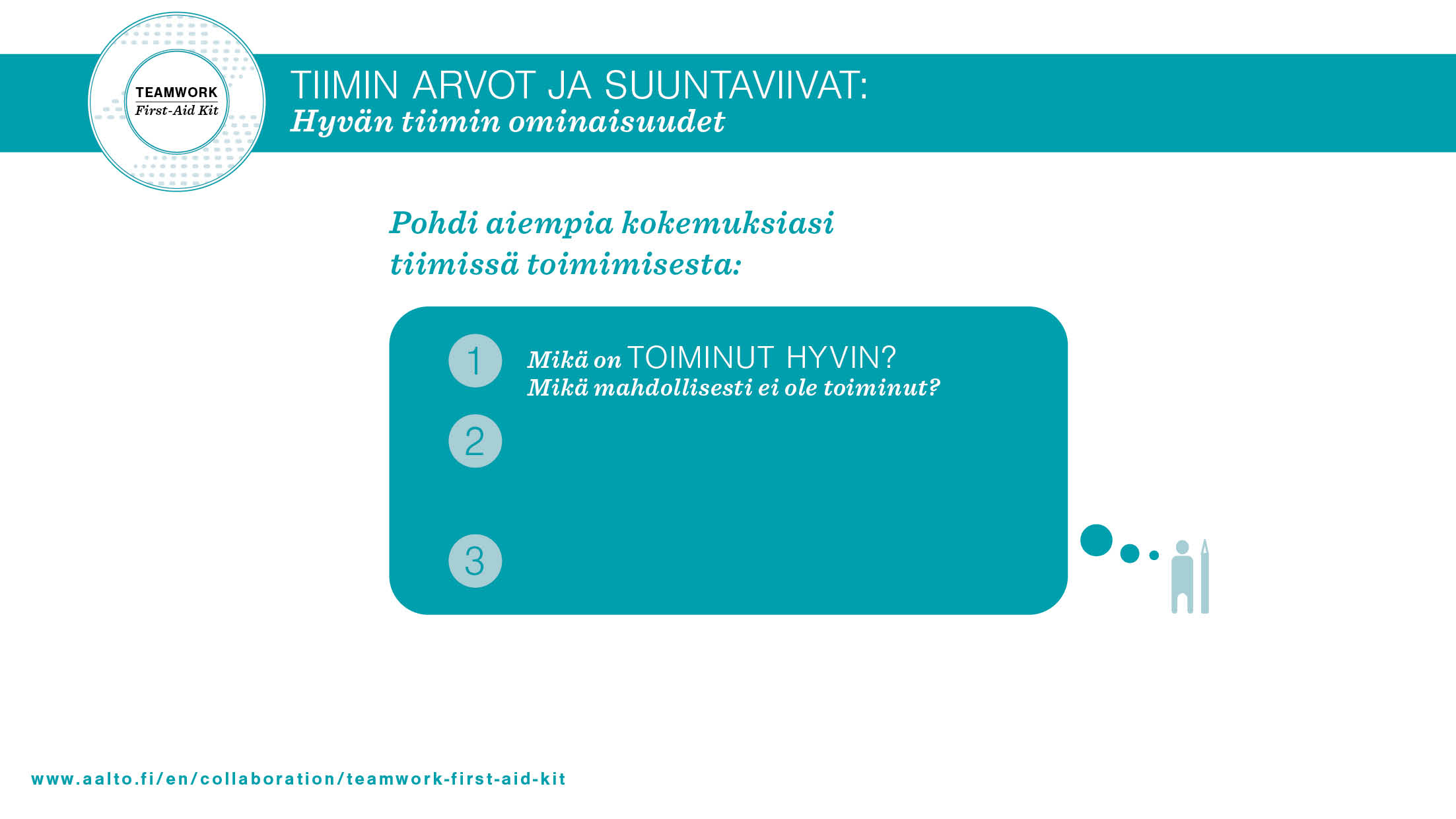 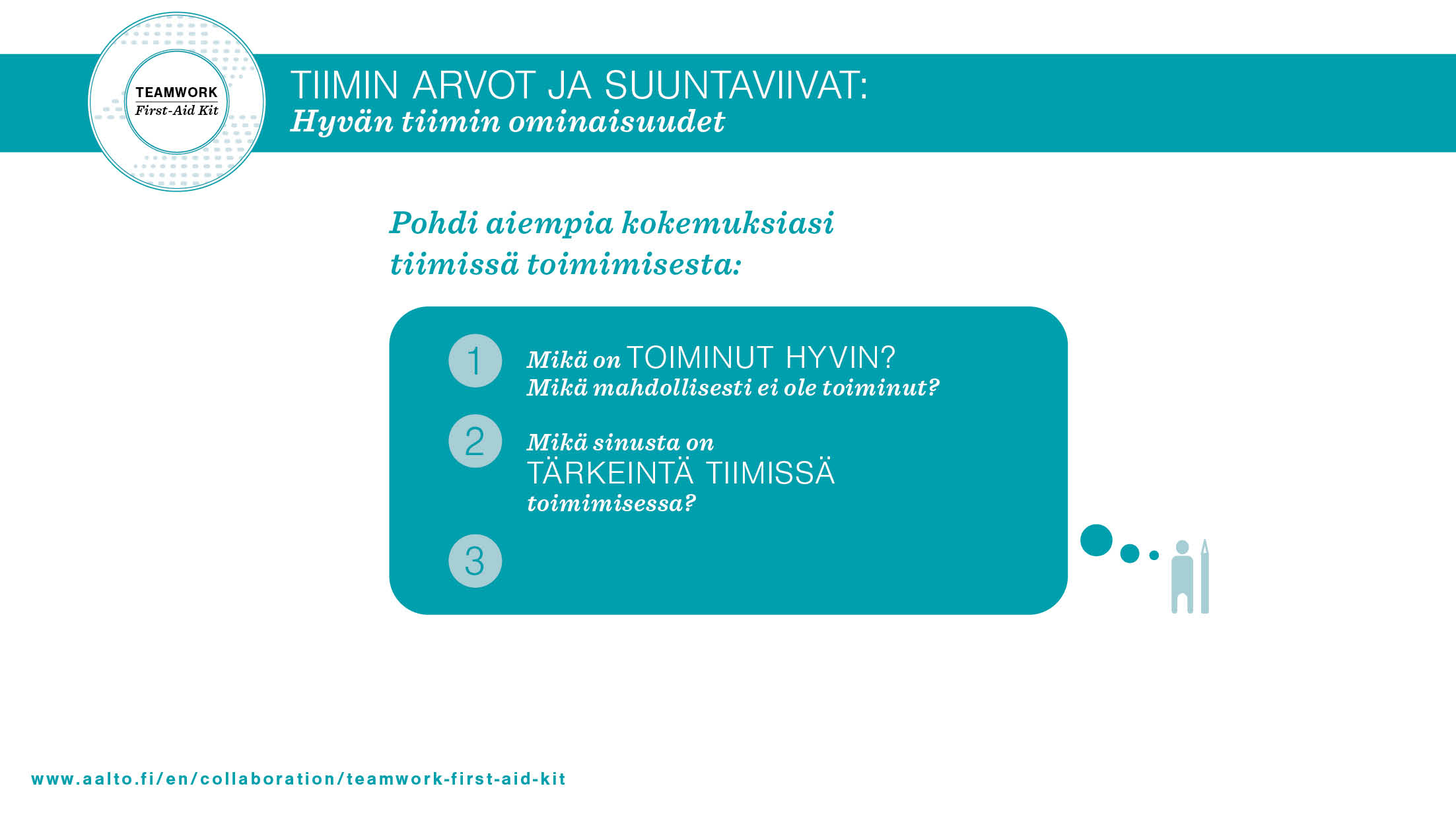 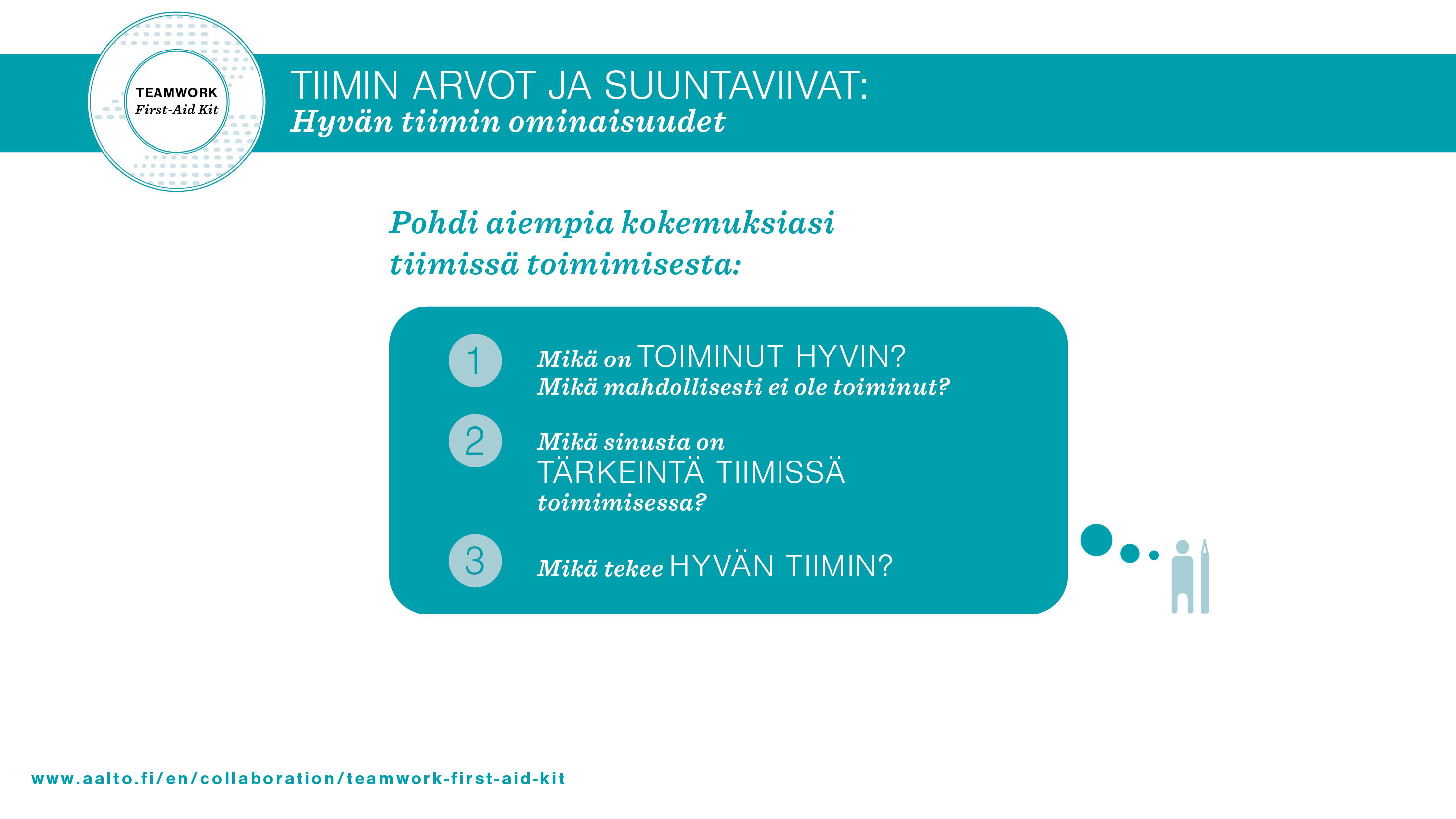 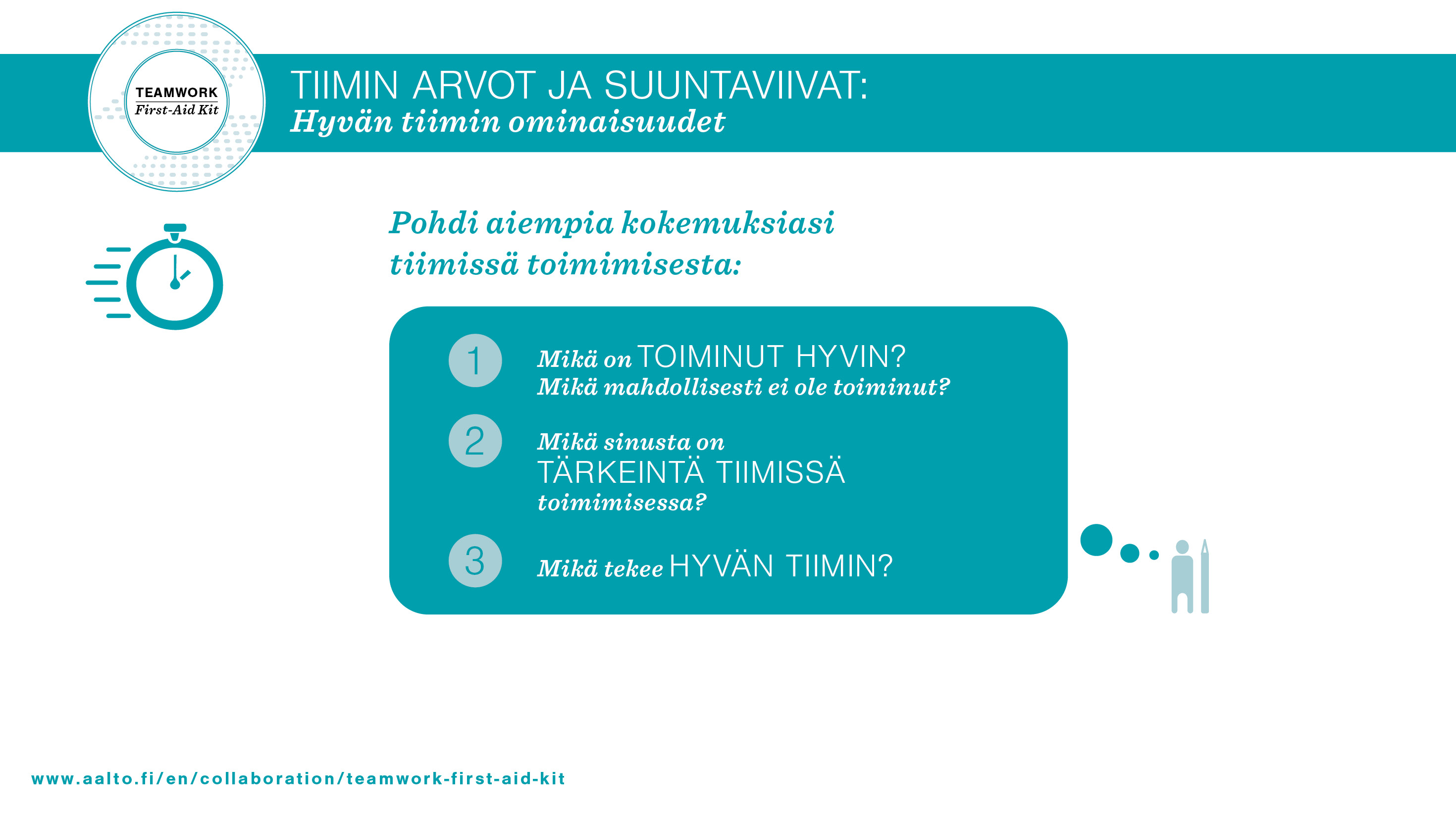 7 min
itsenäinen ajattelu ja kirjoittaminen
[Speaker Notes: HUOM: Voit muokata aikaa (kellon kuvien alla) omaan aikatauluusi sopivaksi]
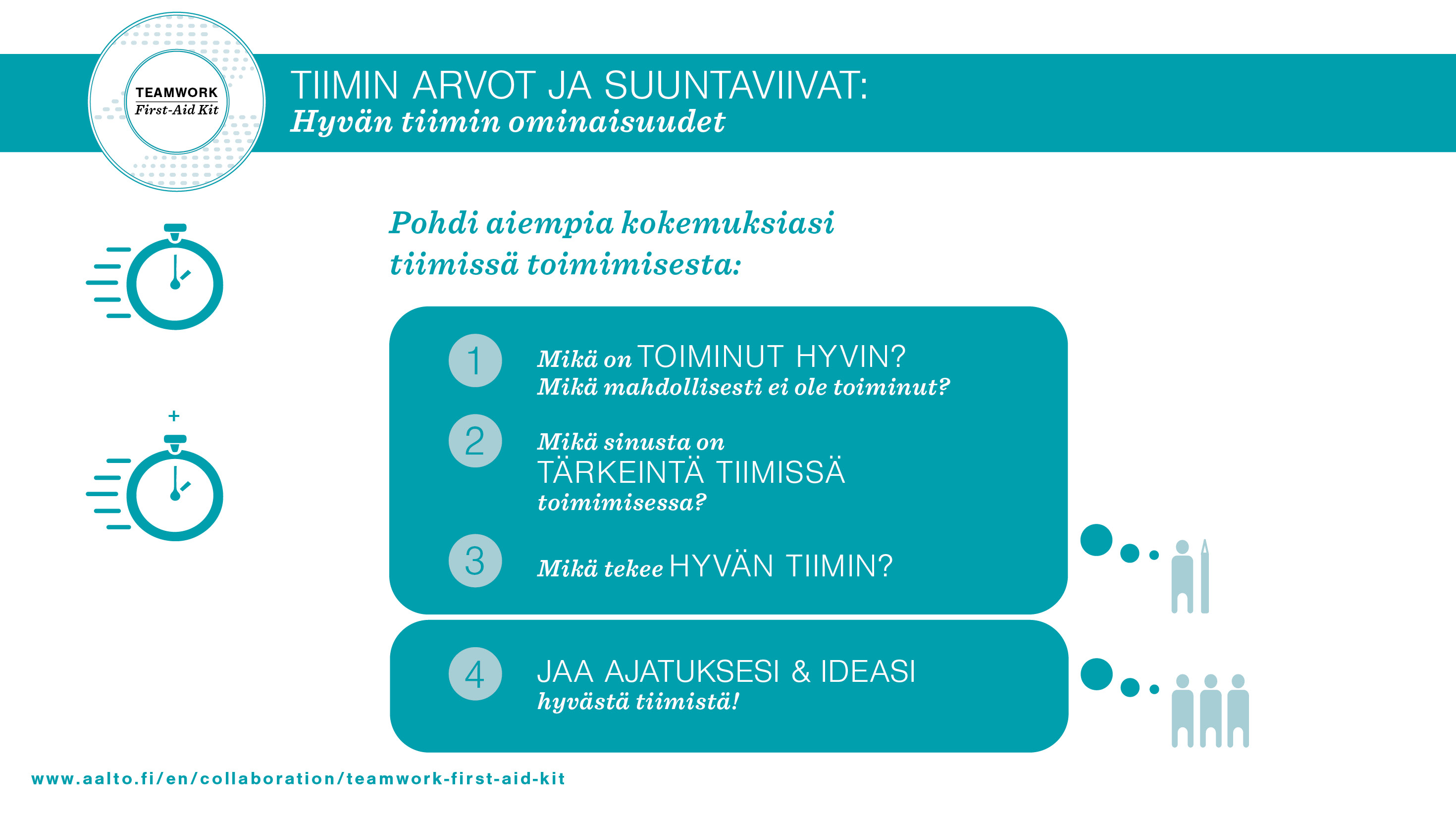 7 min
itsenäinen ajattelu ja kirjoittaminen
5 min
Ajatusten jakaminen muille
[Speaker Notes: HUOM: Voit muokata aikaa (kellon kuvien alla) omaan aikatauluusi sopivaksi]
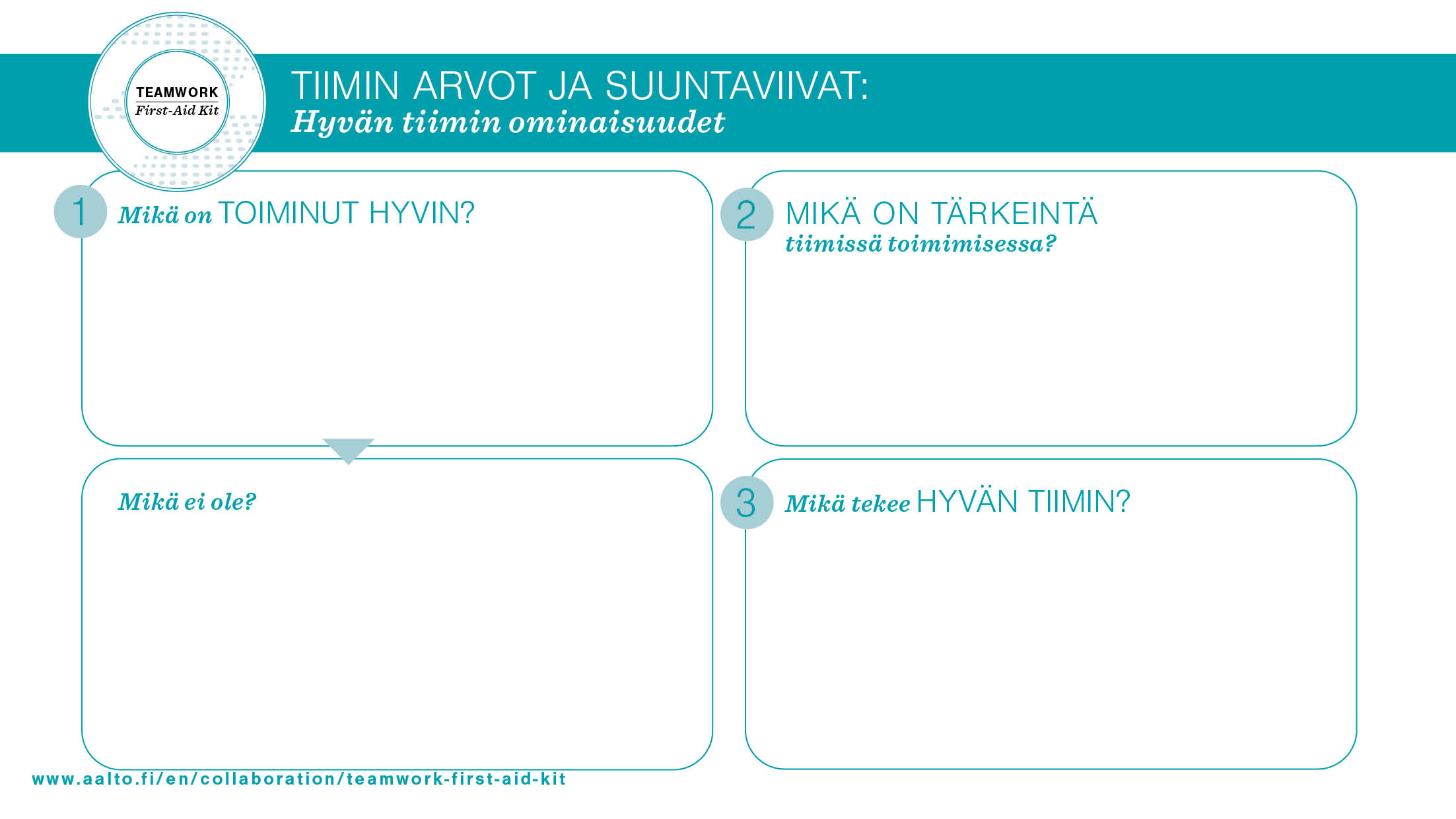 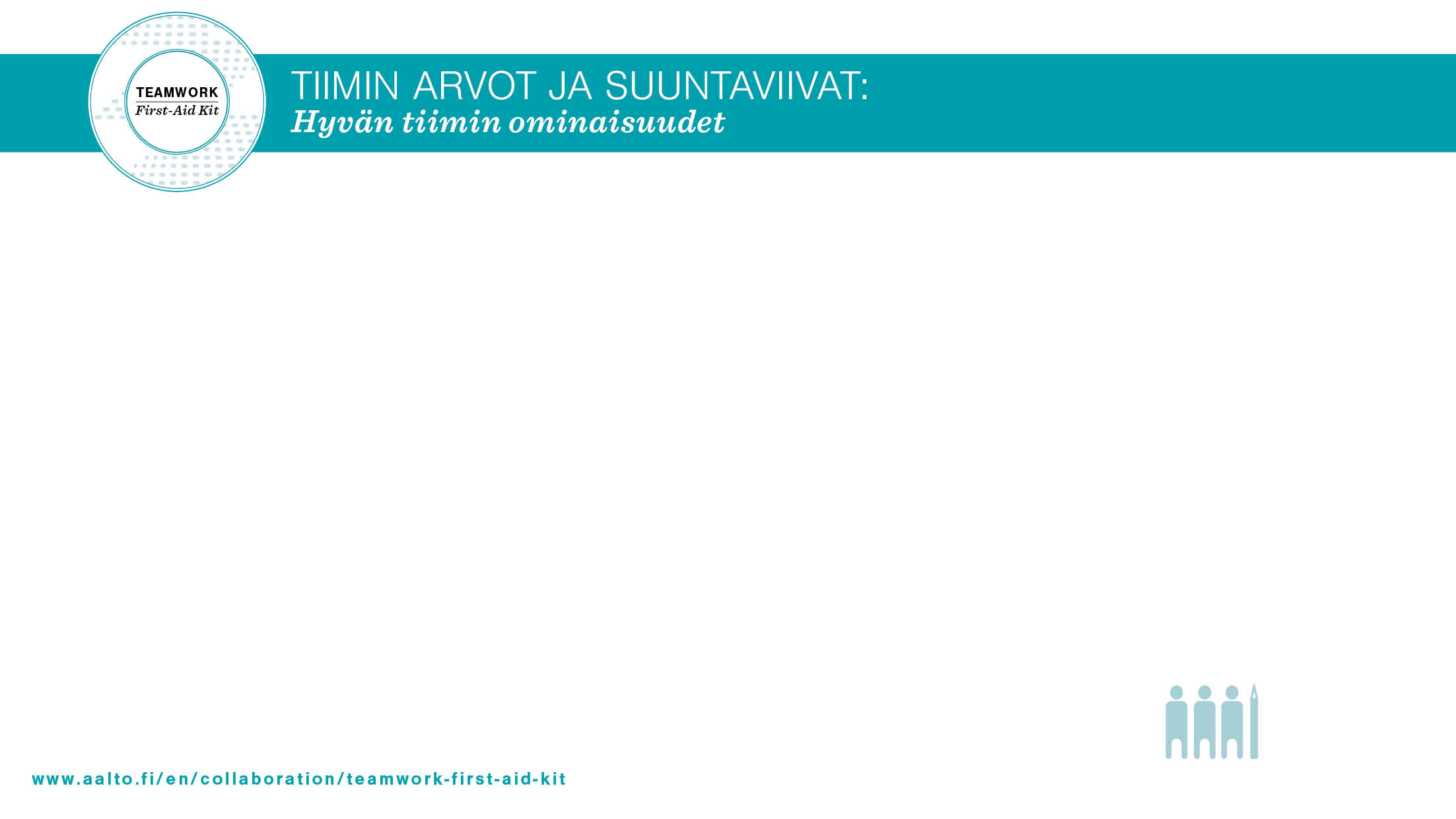 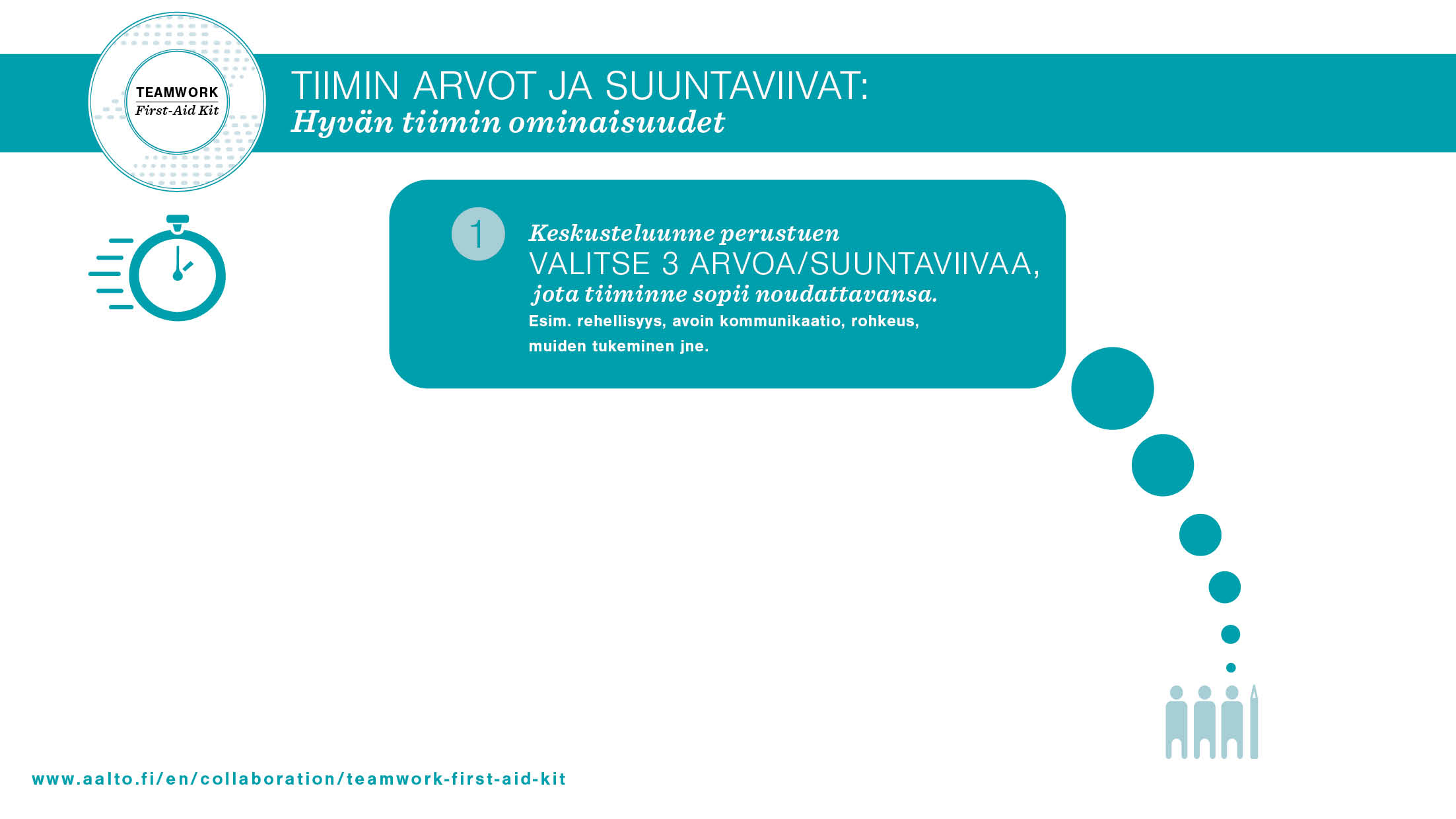 10 min
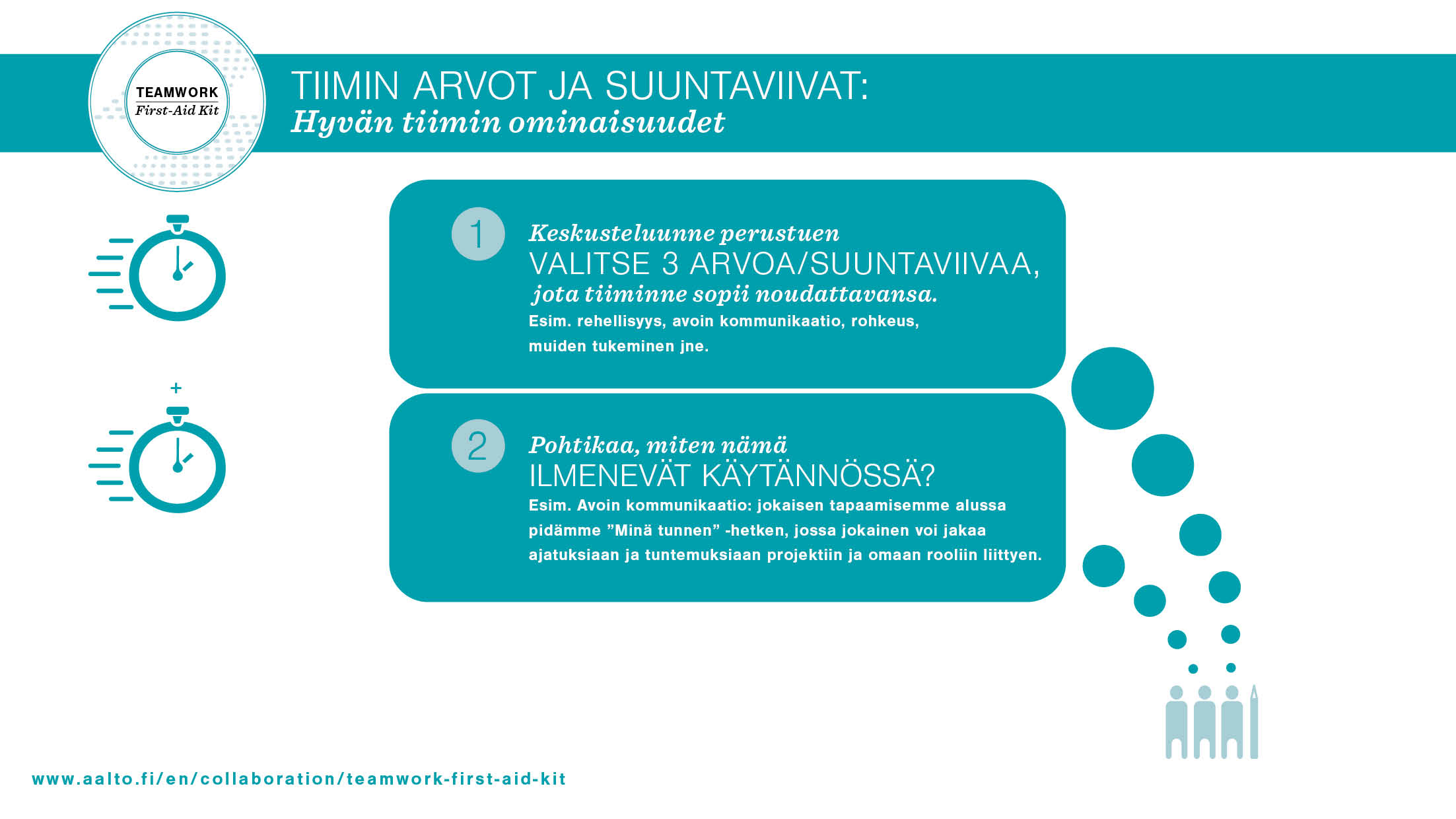 10 min
10 min
[Speaker Notes: HUOM: Voit muokata aikaa (kellon kuvien alla) omaan aikatauluusi sopivaksi]
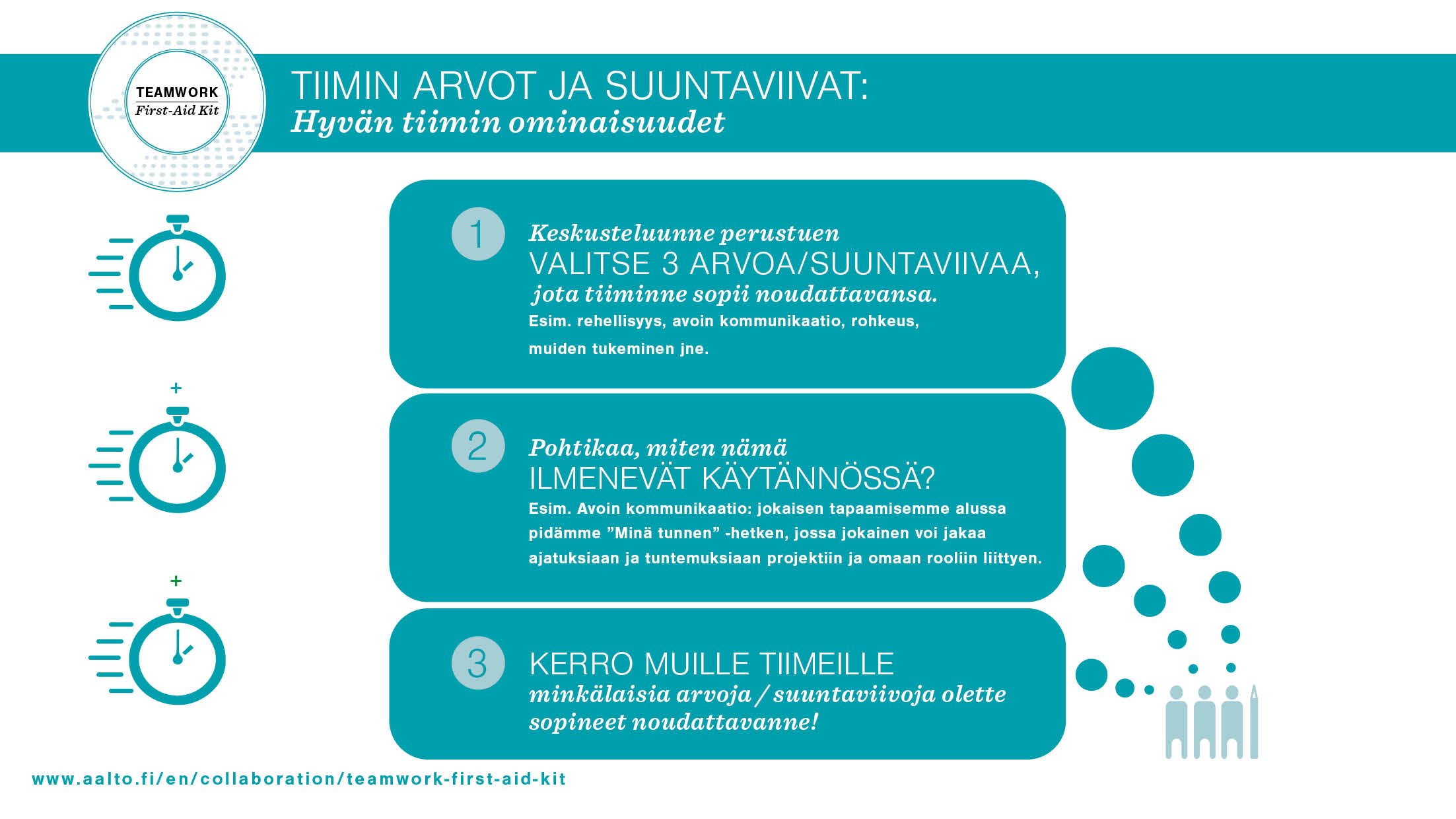 10 min
10 min
5 min jakamiseen 
per tiimi
[Speaker Notes: HUOM: Voit muokata aikaa (kellon kuvien alla) omaan aikatauluusi sopivaksi]
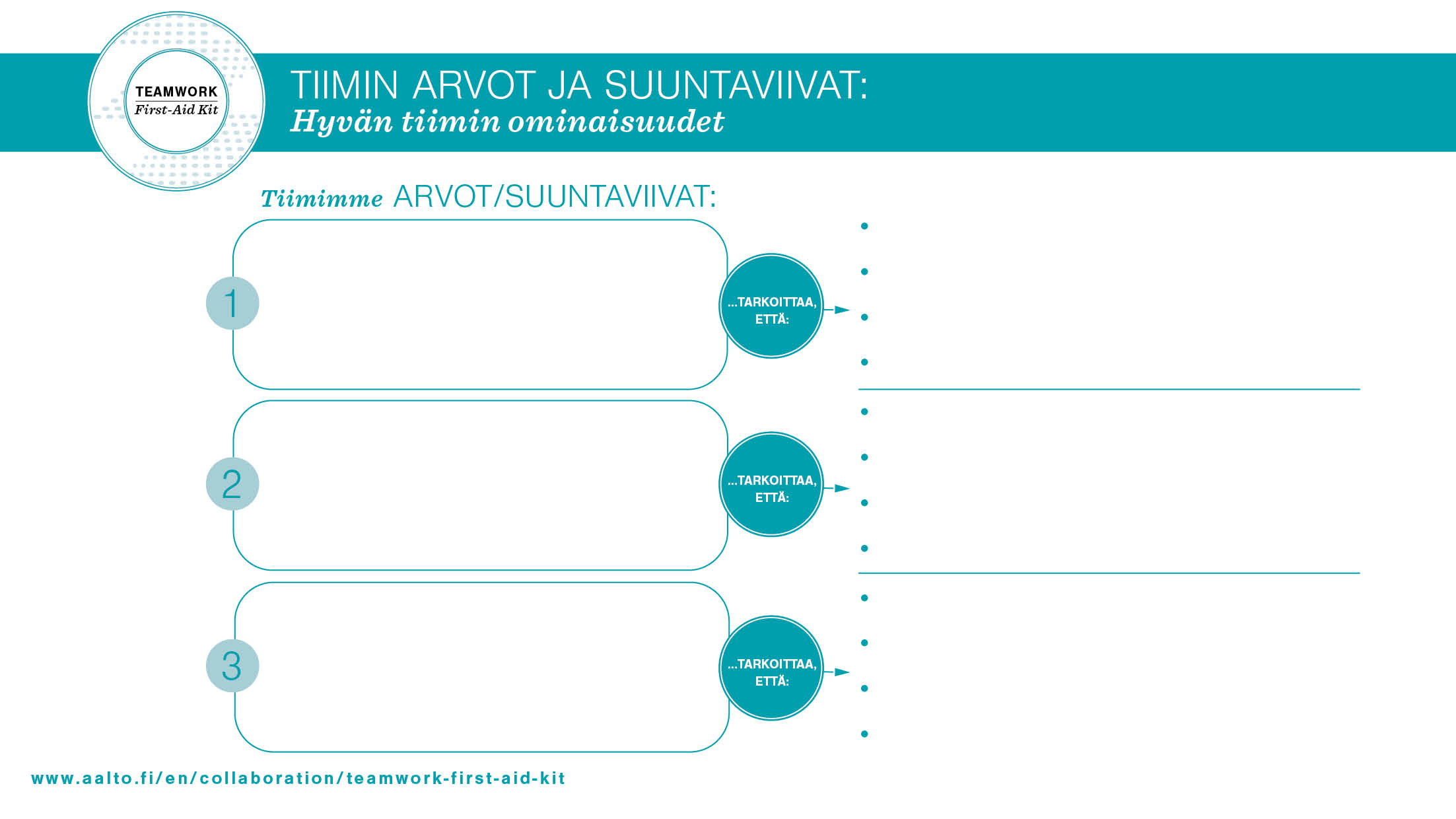